KS4 Information Evening
Who is here tonight?
Pastoral team:
Mr Kent, Head of KS4
Mrs Odero, KS4 Pastoral Support
Mrs Jones, Student Receptionist

SLT
Mr Jones – Assistant Head
Ms Verney – Assistant Head
Mr Atkin – Associate Head and Subject Leader (PE)

Safe-guarding and Inclusion team:
Mrs Pawlak, Safeguarding and Inclusion Manager & Designated Safeguarding Deputy
Mrs Thompson, Designated Safeguarding Deputy
Mrs Rembges, Designated Safeguarding Deputy 

Student Support team:
Mrs Brocklesby, SENCo
Please use the time before and after the presentation to talk to us and ask any questions you may have.
Year 10
What does it mean?
Student Wellbeing.
GCSE learning examination skills.
Academic success.
Form groups replaced by academic classes.
Work experience
Challenge & expectations.
Silverdale GCSE structures
How is attainment measured, tracked and communicated in KS4?

Explaining assessment points:

Attitudes to learning 5 times in Y10.

Attainment 3 times in Y10. Current teacher assessed working grades & mock exam results.

End of KS4 targets for each subject.

Achievement points students V Silverdale average.

Behaviour points students V Silverdale average.

Attendance & lates.
Academic Support

Revision Materials through Parent Pay.

Subject support.

Preparation for Y10 mocks.

Key stage parental support meetings.

Supporting communications with staff.

Form tutor mentoring.

School website examination information & support.
How does the Pastoral team support your child’s learning?
Direct link for you as parents/carers to answer and deal with enquiries.
Supporting the emotional wellbeing of students.
Providing a ‘Safe Space’ for students.
Managing behaviour and sanctions.
Offering ongoing meetings to support parents and carers.
Investigating and ensuring fairness when dealing with incidents.
Developing personalised provision to promote inclusion.
Working with SENCO, Wellbeing, Safeguarding and SLT.
Monitoring, tracking & reporting academic progress.
Year 11
What does it mean?
Leadership
Preparing for GCSE
Further Independency
Increasing confidence
Role-models
Challenge
The most effective practice
Pastoral Team
Student
Form tutor
Parents/Carers
SLT/ Wellbeing/ Safeguarding/ SENCO
Other agencies
We’re here to work with you.
Behaviour and expectations
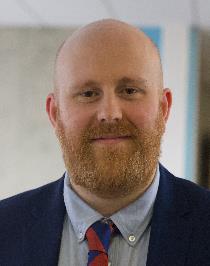 Assistant HeadteacherMr Jones
[Speaker Notes: Who am I?
Roisin/ Chas etc
Excited to be Co-head this year…m Joined the school as deputy last year, thoroughly enjoyed my year and even more excited to be given the opportunity to be co-head of school this year.
Chorus Education Trust
Mrs Housley]
At Silverdale we are always….…Ready, Respectful, and Safe.
Silverdale School Expectations
Follow all instructions; first time, every time.
Arrive on time, fully equipped and ready to learn.
Try your best at all times.
Take pride in yourself and respect others.
Complete all classwork and homework to the highest standard possible for you to be ready for the next stage.
Respectfully listen to those who are meant to be talking – adults and students.
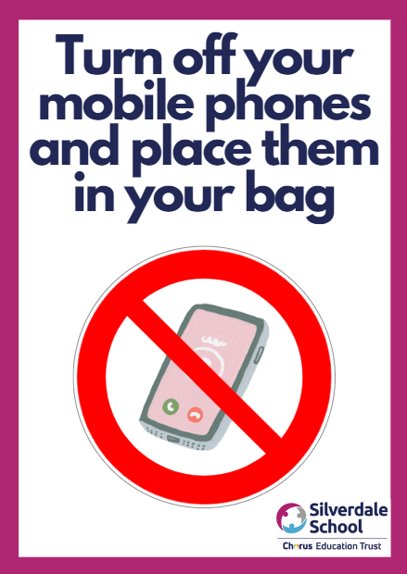 Mobile Phone free zone

Mobiles and headphones are not allowed in school for Years 7 to 11. ​

They should be put in bags, turned off, at the gate to school.​

At no time in the school day should they be used.​

If seen, the phone is confiscated and delivered to your key stage office.
 
If there is a reoccurring issue with phones we will contact home.
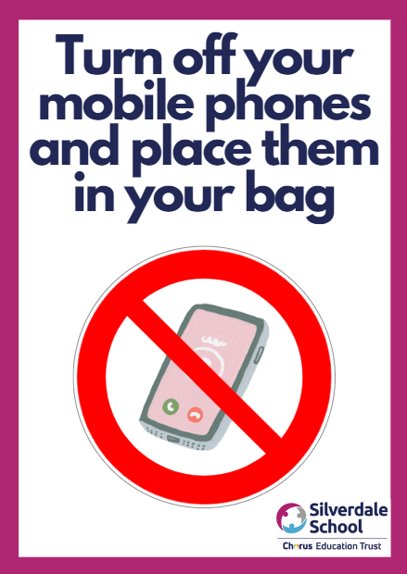 Why are we a Mobile Phone free zone?

Mobiles and headphones are not allowed in school for Years 7 to 11. Sixth Formers are only allowed in certain zones. ​

Unesco, the UN’s education, science and culture agency, said there was evidence that excessive mobile phone use was linked to reduced educational performance and that high levels of screen time had a negative effect on children’s emotional stability. 

‘Mobile phones are not just distracting, but when misused or overused, they can have a damaging effect on a pupil's mental health and wellbeing.’
Being school-ready: equipment

Students are expected to come to school with the correct equipment for learning. 

Every student must bring to school every day:
a bag 
a pen
a pencil
a planner
and a ruler.

Every student should bring to school every day:
a pencil case
a green pen
a spare pen
an eraser
a scientific calculator
a glue stick
a highlighter.
Being school-ready: uniform

Black polo shirt with school logo. 
Black sweatshirt with school logo, black hoodie with school logo.








We encourage students to have a coat that is waterproof.
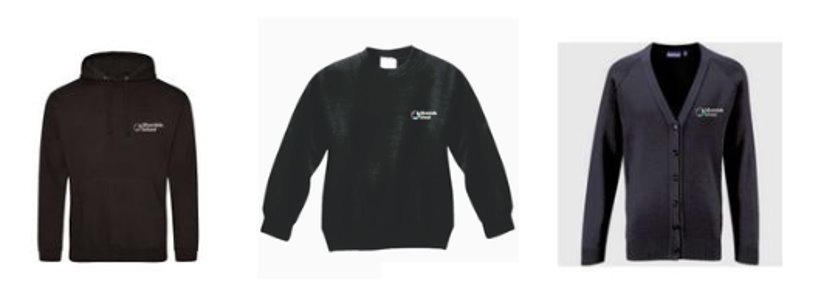 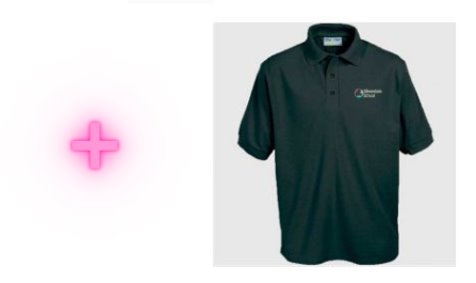 Being school-ready: uniform

Black polo shirt with school logo. 
Black sweatshirt with school logo, black hoodie with school logo.
Black cardigan with school logo.
Black tailored trousers (loose fitting, plain style, not tight around the ankle, at least ankle length - no denim, jeggings, jeans or chino style).​
Black tailored shorts (loose fitting, mid-thigh length or longer) or Black tailored skirts (no denim or tube skirts). These must be suitable for a professional setting.​
Tights must be plain black with no patterns or holes.​
No additional trousers, tracksuit bottoms or shorts are to be worn underneath.
Religious headdress if appropriate. No other headwear is allowed.
Full details (including PE kit and how to order) are on the school website (www.silverdale-chorustrust.org/uniform).
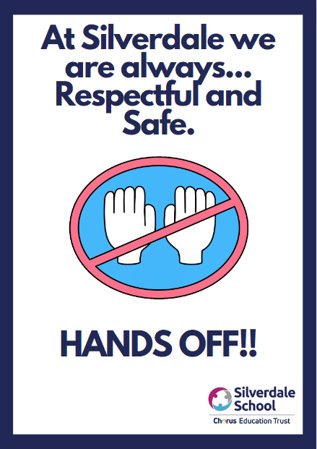 Safety on Corridors

In addition to our one-way system, to make all aspects of the school day safer we have introduced a Hands Off rule. 

This means that students should not be pushing and placing their hands on each other inappropriately and head straight to lessons.

Our first response to students that are not following the 'Hands Off' expectation is to give them a friendly and supportive reminder of the expectations we have that no non-necessary touching taking place. 

We have introduced this to strengthen pupil safety and maintain a purposeful walk to lessons.​
Attendance
Silverdale School supports Sheffield City Council’s policy regarding holidays during term time. 
Silverdale School will not authorise holidays during term time. 
‘Exceptional circumstances’ requests can only be approved by the Headteacher. 
If attendance becomes a ‘cause for concern’ we will request medical evidence in order to authorise absences.
Full details at:www.silverdale-chorustrust.org/attendance
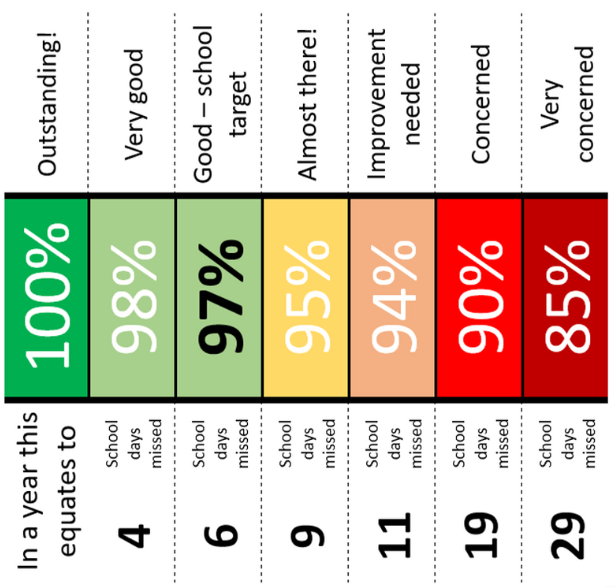 Teaching and Learning and Academic Inclusion
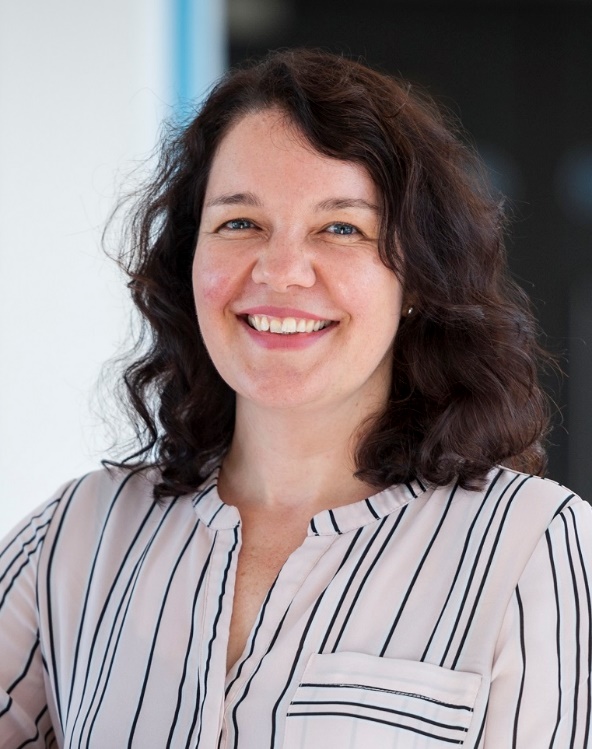 Assistant HeadteacherMs Verney
[Speaker Notes: Who am I?
Roisin/ Chas etc
Excited to be Co-head this year…m Joined the school as deputy last year, thoroughly enjoyed my year and even more excited to be given the opportunity to be co-head of school this year.
Chorus Education Trust
Mrs Housley]
Questions
How can I find out what my child is studying?

What do I do if I think my child is struggling academically?

How can I talk to my child about their future choices?
[Speaker Notes: Who am I?
Roisin/ Chas etc
Excited to be Co-head this year…m Joined the school as deputy last year, thoroughly enjoyed my year and even more excited to be given the opportunity to be co-head of school this year.
Chorus Education Trust
Mrs Housley]
How can I find out what my child is studying?
Booklet page 4
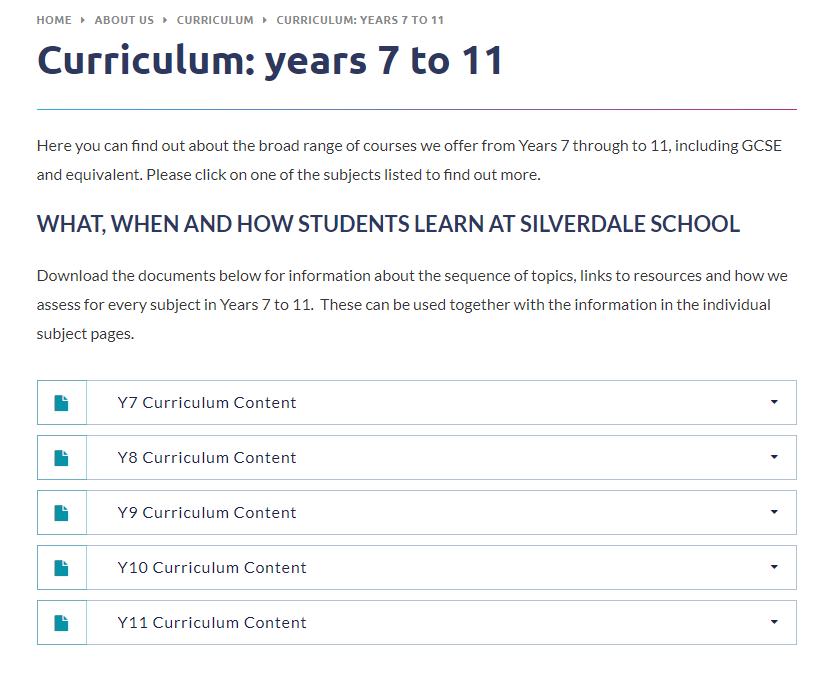 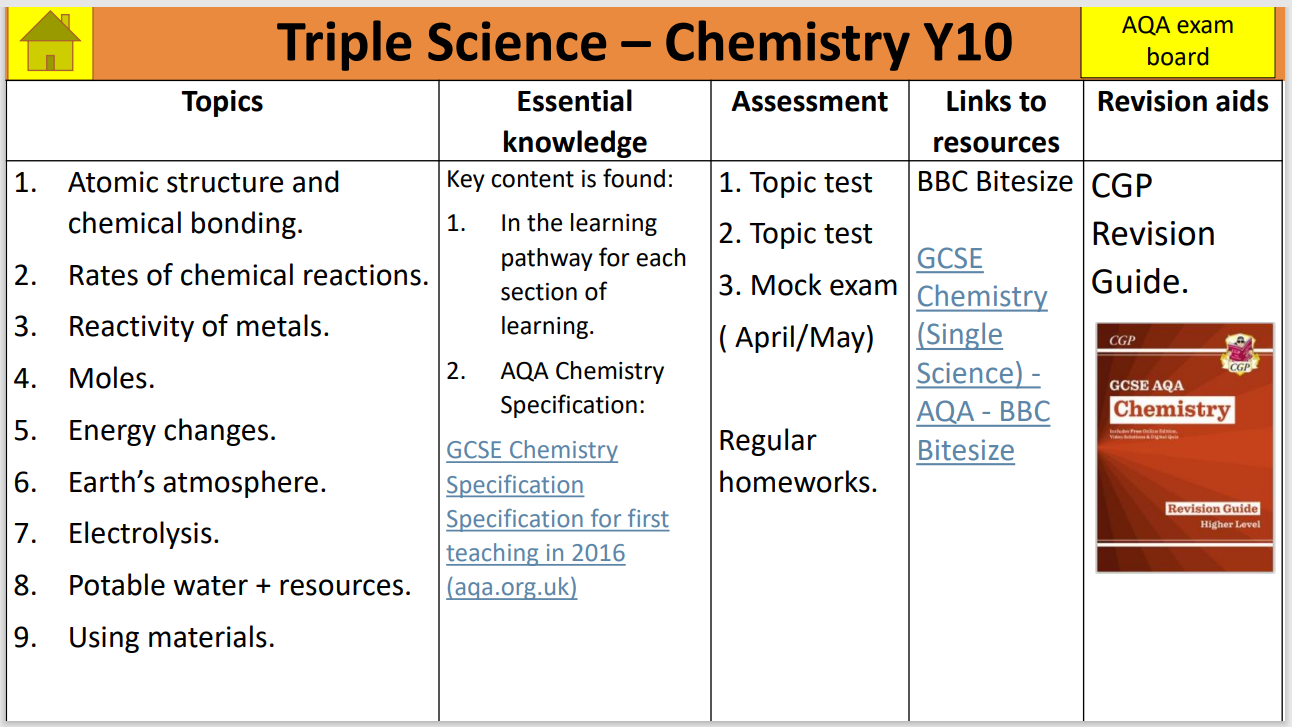 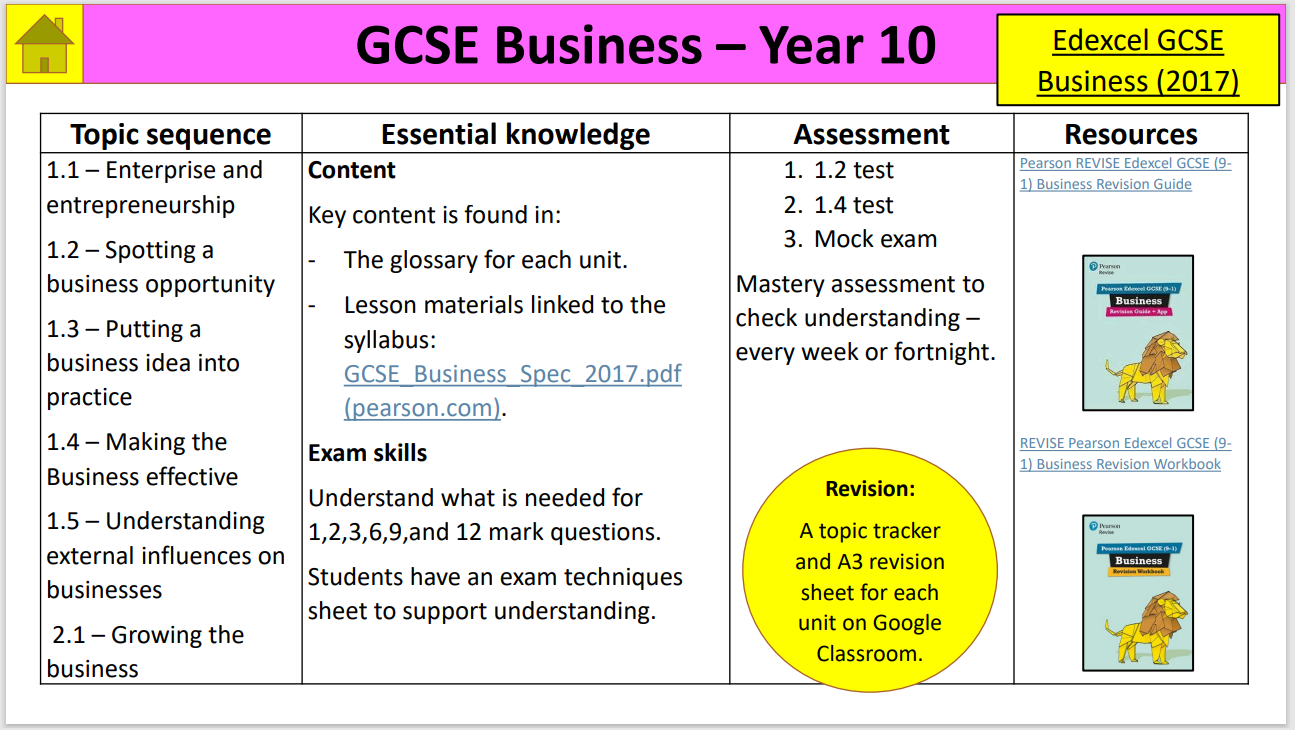 What do I do if I think my child is struggling academically?
Booklet page 7
How can I talk to my child about their future choices?
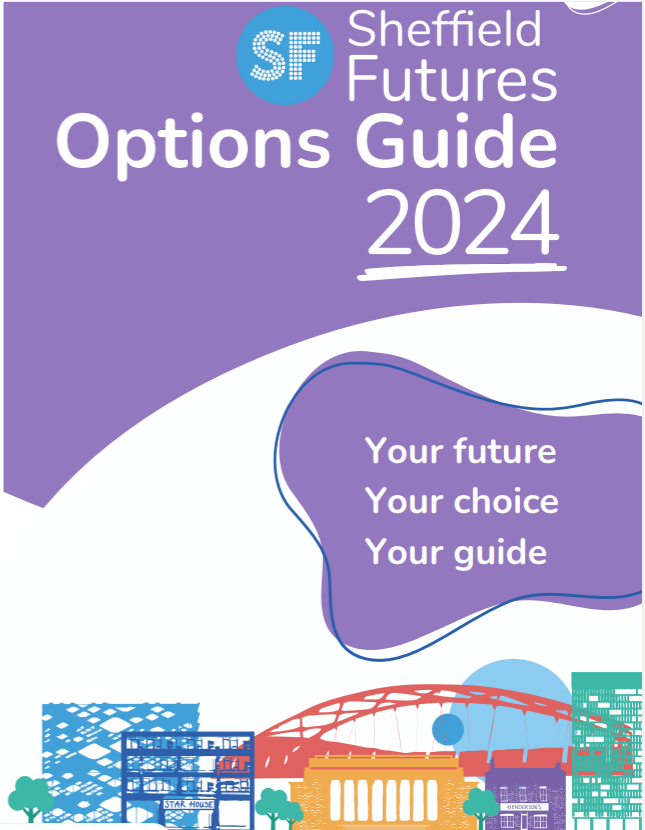 Work Experience – Summer Term 2024:
-Assemblies
-PSHE GRIT day (time off timetable)
-Letters home
Careers appointment in school by independent careers adviser.
Communications: How to contact school
Thank you for coming.

Please leave feedback and any questions on the sheet at the front.